COFFEE CONNECTION BUDDY PROGRAM
Possible topics of discussion with buddy pairings
Meeting 1 - Introductions and what you’d like to achieve from the buddy program
Meeting 2 – Share one big challenge and get builds and inputs on how to tackle, i.e. can be broad topic like managing stakeholders or specific project/issue
Meeting 3 -  Check in on how you’re both doing

Format
Initial intro email and 30 minute coffee chat sessions directly booked with each buddy pairing 
Minimum 3 meetings within 3 months
 
What’s in it for participants
Knowledge-sharing 
Expanding your network in the region
Energising and dynamic conversations on topics you care about
Premise: With the pandemic leading to a general inability to network and connect as we did before, APACD is creating a “Coffee Connection Buddy Program” to encourage and facilitate informal conversations and closer connections between APACD members across the region.  

The aim is to enrich members’ experience of APACD and help them connect with a peer in another industry/geography, exchanging ideas, sharing challenges and expanding their networks.

Target outcomes: Increased engagement, boost exchange of ideas across our APAC comms network and open-up more fun and dynamic discussions!  

Format:
Members indicate interest to participate by completing a simple form, sharing some background about themselves and their areas of interest and experience
They will be matched across geographies, aiming to first partner longer-serving members with newer members. 
Matched buddies will receive an intro email connecting them to each other

Parameters
Buddies are assigned to each other for a 3 month-period.
Initial ask is for a Zoom call/meeting within the first month of the pairing, then flexible for buddies to arrange a rhythm of calls. APACD asks that buddies connect a minimum of 3 times within the 3-month period.
At the end of 3-months, participants will be asked to complete a short survey so that we can get feedback and builds to keep improving the program.
We also invite people who have completed the first round to join the second round as buddies to new participants, helping us build a robust base.
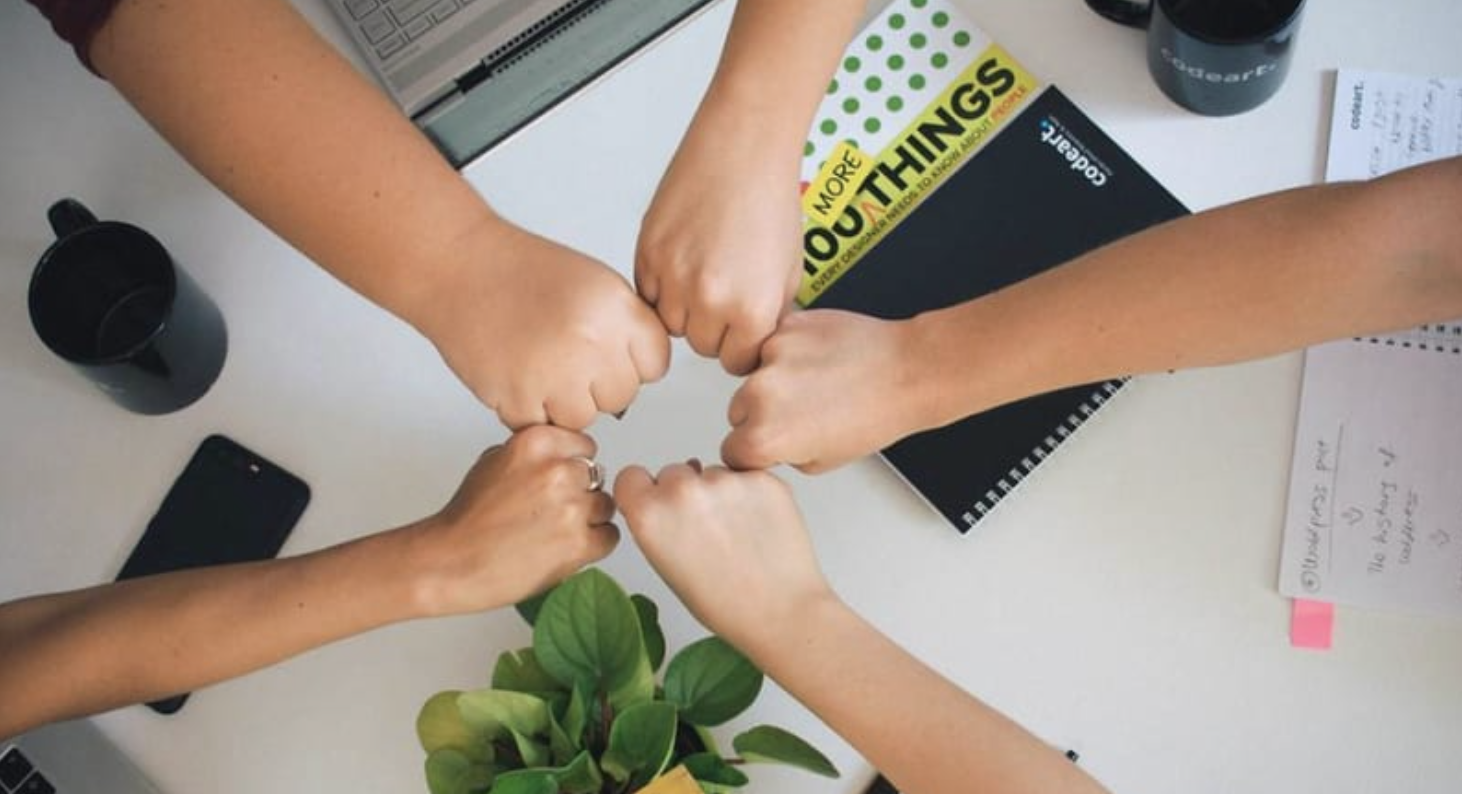 Timeline
Jan 2022
Nov/Dec
16-17 Sep
Sept 16 - Sept 30
October
Launch Buddy Program at 2021 APACD AMG
Share link to the Buddy Program form with all APACD members
APACD to take all completed forms and match up buddy pairings.
Program participants receive a welcome email and intro to their buddy.
Buddies commit to an agreement to maintain for 3 months
APACD reaches out to program participants to check how things are going
Confirmed buddy pairings to set up first meeting
First buddies program cohort complete a short survey to help us make the program better for members
Start recruitment for second cohort, with the first group as our base. 
Note: Members can participate as many times as they’d like to meet different buddies